Color Wheel Painting
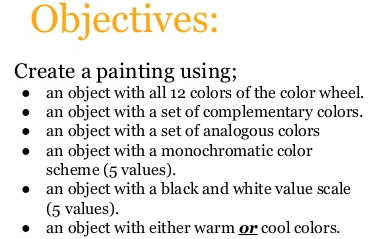 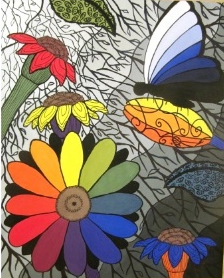 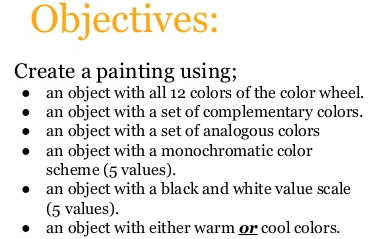 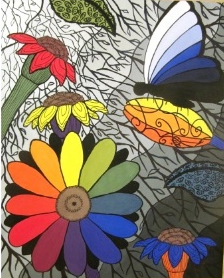 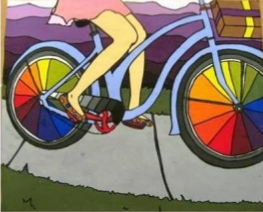 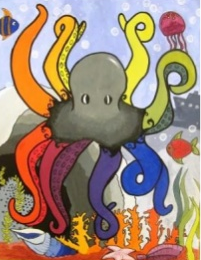 What will your theme be?

How are all the objects going to be acting as one picture?

Where will you use specific color schemes at?
Things To Consider: